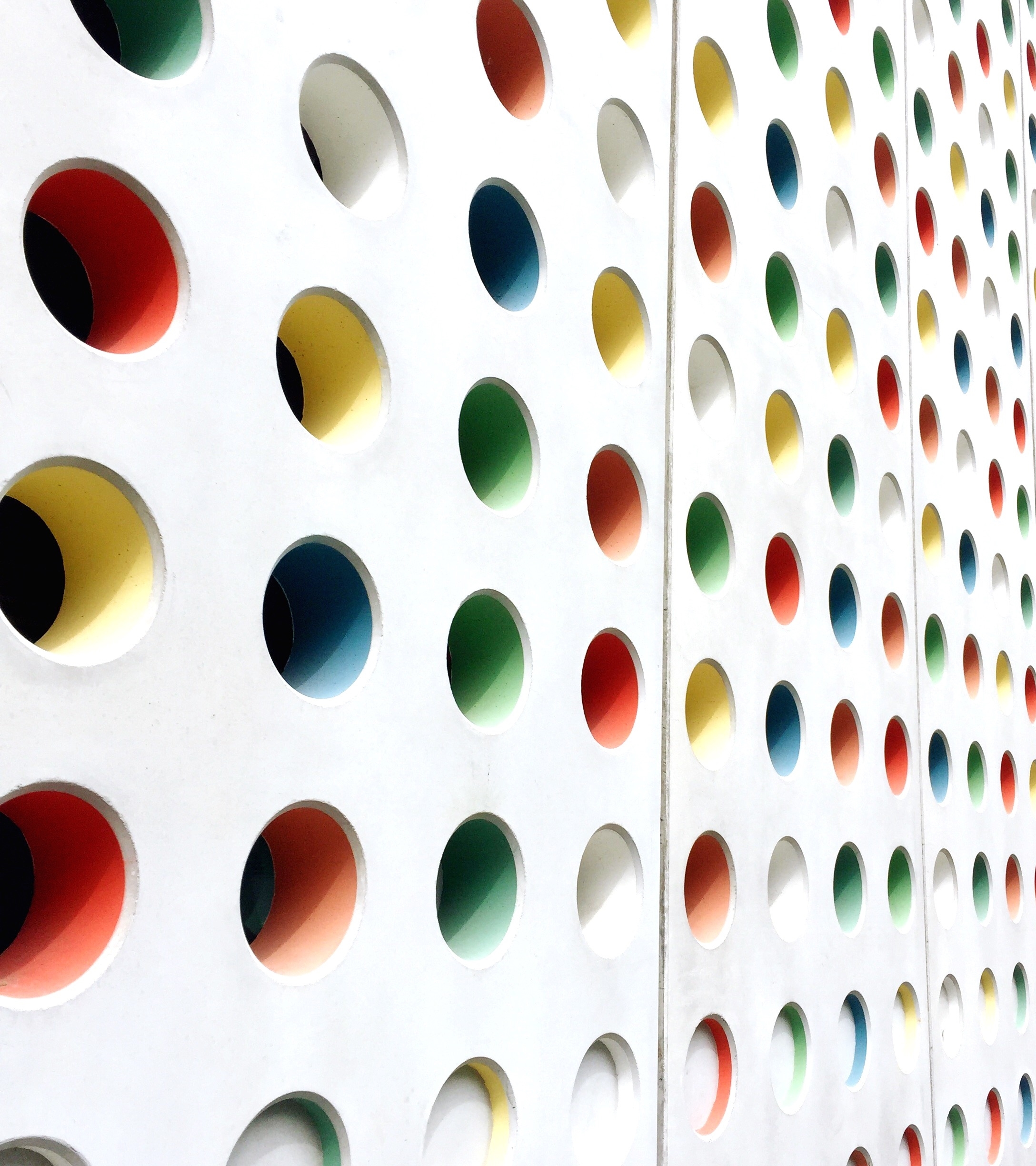 Πρόγραμμα Συμβουλευτικής για άτομα που διαβιούν σε Ορεινές-Δυσπρόσιτες και Γεωγραφικά Απομονωμένες Περιοχές
Χρυσα καρλου
Παναγιωτα ζονωρου
Αναστασια πετροπουλου
Κατερινα μαλεβσκαια
Μαρια αγγελοπουλου
Εισαγωγή
Παραδείγματα Ορεινών & Δυσπρόσιτων και Γεωγραφικά Απομονωμένων Περιοχών
Ορεινές θεωρούνται περιοχές με υψόμετρο από 300 μέτρα έως πάνω από 2.500 μέτρα, εφόσον πληρούν συγκεκριμένα κριτήρια κλίσης και υψομετρικής διαφοράς.
Οι δυσπρόσιτες περιοχές χαρακτηρίζονται από τη γεωγραφική τους απομόνωση λόγω περιορισμένης πρόσβασης σε συγκοινωνιακά δίκτυα ή φυσικών εμποδίων όπως βουνά και φαράγγια.
Περιλαμβάνουν περιοχές που βρίσκονται μακριά από αστικά κέντρα και παρουσιάζουν χαμηλή πληθυσμιακή πυκνότητα. Αυτές οι περιοχές συχνά αντιμετωπίζουν προκλήσεις όπως μειωμένη πρόσβαση σε υπηρεσίες και υποδομές
Ηπειρωτική Ελλάδα: Πίνδος, Ροδόπη, Όλυμπος, Ταΰγετος.
Νησιωτική Ελλάδα: Μικρά νησιά του Νοτίου Αιγαίου όπως η Ανάφη και η Κάσος, που χαρακτηρίζονται ως πολύ απομονωμένες
Ενεργειακή Φτώχεια
Οι ορεινές και απομονωμένες περιοχές στην Ελλάδα αποτελούν περίπου τα δύο τρίτα της επικράτειας και χαρακτηρίζονται από ιδιαίτερες κοινωνικοοικονομικές προκλήσεις, όπως η ενεργειακή φτώχεια και η δημογραφική συρρίκνωση.
Ενεργειακή Φτώχεια
Η ενεργειακή φτώχεια αναφέρεται στην αδυναμία ενός νοικοκυριού να εξασφαλίσει πρόσβαση σε βασικές υπηρεσίες ενέργειας, όπως θέρμανση, ψύξη, μαγείρεμα και φωτισμό, σε λογικό κόστος. Αυτό μπορεί να οφείλεται σε:
Χαμηλό εισόδημα.
Υψηλές τιμές καυσίμων και ενέργειας.
Κακή ενεργειακή αποδοτικότητα των κτηρίων (π.χ. ανεπαρκής μόνωση).
Συνέπειες της ενεργειακής φτώχειας περιλαμβάνουν κρύα ή υπερβολικά ζεστά σπίτια, χρέη στους λογαριασμούς κοινής ωφέλειας και επιπτώσεις στη σωματική και ψυχική υγεία, όπως κατάθλιψη και αναπνευστικά προβλήματα
Δημογραφική Συρρίκνωση
Η δημογραφική συρρίκνωση περιγράφει τη μείωση του πληθυσμού μιας χώρας ή περιοχής, η οποία μπορεί να οφείλεται σε:
Χαμηλή γεννητικότητα (συντελεστής γονιμότητας κάτω από 2,1 παιδιά ανά γυναίκα).
Γήρανση του πληθυσμού (αύξηση του ποσοστού ηλικιωμένων).
Μετανάστευση νέων προς το εξωτερικό.
Αρνητικό φυσικό ισοζύγιο (περισσότεροι θάνατοι από γεννήσεις).
Στην Ελλάδα, η δημογραφική συρρίκνωση είναι έντονη, με τον πληθυσμό να μειώνεται σταθερά από το 2010. Προβλέπεται ότι έως το 2050 ο πληθυσμός θα μειωθεί κατά περίπου 1 εκατομμύριο άτομα, ενώ έως το 2100 μπορεί να φτάσει τα 8,1 εκατομμύρια. Η γήρανση του πληθυσμού επιδεινώνει την κατάσταση, καθώς αυξάνεται το ποσοστό των ατόμων άνω των 65 ετών
Μέθοδοι Υλοποίησης
Κινητές Μονάδες Υποστήριξης: Παροχή υπηρεσιών σε απομακρυσμένες περιοχές.
Online Συμβουλευτική: Χρήση εργαλείων όπως Skype ή άλλες πλατφόρμες για συνεδρίες από απόσταση.
Συνεργασίες με Τοπικούς Φορείς: Δικτύωση με σχολεία, κέντρα υγείας και τοπικές αρχές
Υπηρεσίες που Παρέχονται 1/6
Εξ Αποστάσεως Συμβουλευτική (Online Συμβουλευτική)
Τηλεδιάσκεψη: Χρήση πλατφορμών όπως Skype, Zoom, Google Meet για να διεξαχθούν συνεδρίες από απόσταση.
Ελεκτρονικό Ταχυδρομείο: Ασύγχρονη επικοινωνία μέσω email για άτομα που προτιμούν να εκφράζονται γραπτά.
Chat-Based Συνομιλίες: Εφαρμογές όπως WhatsApp, Signal ή ειδικά chat προγράμματα για σύγχρονη επικοινωνία.
Υπηρεσίες που παρέχονται 2/6
Κινητές Μονάδες Υποστήριξης
Κινητές Κλινικές: Παρέχουν ιατρική και ψυχολογική υποστήριξη τόσο ατομική όσο και οικογενειακή σε απομακρυσμένες περιοχές.
Κινητές Μονάδες Συμβουλευτικής: Παρέχουν ψυχολογική και κοινωνική υποστήριξη, με εξειδικευμένο προσωπικό.
Υπηρεσίες που παρέχονται 3/6
Συνεργασίες με Τοπικούς Φορείς
Συνεργασία με Τοπικές Αρχές: Συνεργασία με δήμους και κοινότητες για την ταυτοποίηση των αναγκών και την οργάνωση υπηρεσιών.
Δίκτυα Κοινωνικής Υποστήριξης: Δημιουργία τοπικών δικτύων για την ενίσχυση της κοινωνικής συνοχής και την υποστήριξη των κατοίκων.
Εκπαίδευση και Ευαισθητοποίηση
Εκπαιδευτικά Προγράμματα: Παρέχουν γνώσεις για την ψυχική υγεία και την αντιμετώπιση των προβλημάτων.
Ευαισθητοποίηση της Κοινότητας: Διοργάνωση εκδηλώσεων για την ευαισθητοποίηση των κατοίκων σχετικά με την ψυχική υγεία και την πρόσβαση σε υπηρεσίες
Υπηρεσίες που παρέχονται  4/6
Χρήση Τεχνολογιών Πληροφορίας και Επικοινωνίας (ΤΠΕ)
Εφαρμογές Κινητών: Ανάπτυξη εφαρμογών για κινητά τηλέφωνα που παρέχουν ψυχολογική υποστήριξη και συμβουλευτική.
Διαδικτυακά Πλαίσια: Δημιουργία διαδικτυακών πλατφορμών για την υποστήριξη και την ανταλλαγή πληροφοριών.
Βιωματικά Εργαστήρια
Εργαστήρια Ψυχικής Υγείας: Διοργάνωση βιωματικών εργαστηρίων για την προαγωγή της ψυχικής ευεξίας και την αντιμετώπιση του στρες.
Υπηρεσίες που παρέχονται 5/6
Ψυχομετρικές Τεχνικές
Ψυχομετρικά Τεστ: Χρήση τεστ για την αξιολόγηση της ψυχολογικής κατάστασης και την ταυτοποίηση των αναγκών.
Κοινωνική Συμβουλευτική
Στήριξη Οικογενειών: Παρέχουν υποστήριξη σε οικογένειες με προβλήματα που σχετίζονται με την ψυχική υγεία ή κοινωνικές δυσκολίες.
Υπηρεσίες που παρέχονται 6 /6
Βιωματικά Εργαστήρια
Εργαστήρια Ψυχικής Υγείας: Διοργάνωση βιωματικών εργαστηρίων για την προαγωγή της ψυχικής ευεξίας και την αντιμετώπιση του στρες.
Ψυχομετρικές Τεχνικές
Ψυχομετρικά Τεστ: Χρήση τεστ για την αξιολόγηση της ψυχολογικής κατάστασης και την ταυτοποίηση των αναγκών.
Κοινωνική Συμβουλευτική
Στήριξη Οικογενειών: Παρέχουν υποστήριξη σε οικογένειες με προβλήματα που σχετίζονται με την ψυχική υγεία ή κοινωνικές δυσκολίες.
Πλεονεκτήματα του Προγράμματος
Προσβασιμότητα: Εξυπηρέτηση ακόμα και στις πιο απομακρυσμένες περιοχές.
Ευελιξία: Δυνατότητα προσαρμογής στις ανάγκες κάθε ατόμου.
Εμπιστευτικότητα: Διασφάλιση ανωνυμίας, ειδικά σε μικρές κοινότητες.
Αύξηση της ψυχικής ευεξίας των ωφελούμενων.
Βελτίωση της κοινωνικής συνοχής στις περιοχές παρέμβασης.
Δημιουργία ενός μοντέλου υποστήριξης που μπορεί να επεκταθεί και σε άλλες περιοχές.
Συμπεράσματα 1/2
Η συμβουλευτική είναι απαραίτητη για τη στήριξη των ευάλωτων ομάδων, και η χρήση σύγχρονων τεχνολογιών διευκολύνει την πρόσβαση στις υπηρεσίες για τους εξής λόγους:
Οι σύγχρονες τεχνολογίες, όπως η τηλεδιάσκεψη και οι διαδικτυακές πλατφόρμες, επιτρέπουν την παροχή συμβουλευτικών υπηρεσιών σε άτομα που ζουν σε γεωγραφικά απομακρυσμένες περιοχές, όπου η πρόσβαση σε συμβούλους και ειδικούς είναι περιορισμένη ή ανύπαρκτη.
Οι διαδικτυακές υπηρεσίες συμβουλευτικής προσφέρουν μεγαλύτερη ευελιξία και ευκολία, καθώς τα άτομα μπορούν να έχουν πρόσβαση σε αυτές από το σπίτι τους, χωρίς να χρειάζεται να μετακινηθούν.
Η χρήση διαδικτυακών πλατφορμών μπορεί να βοηθήσει στη μείωση του στίγματος που συνδέεται με την αναζήτηση ψυχολογικής υποστήριξης.
.
Συμπεράσματα 2/2
Οι διαδικτυακές υπηρεσίες συμβουλευτικής μπορεί να είναι πιο οικονομικές από τις παραδοσιακές συνεδρίες, καθώς μειώνονται τα κόστη μετακίνησης και άλλες σχετικές δαπάνες.
Οι σύγχρονες τεχνολογίες επιτρέπουν την άμεση ανταπόκριση και επικοινωνία μεταξύ συμβούλου και συμβουλευόμενου.
Μέσω των τεχνολογιών, οι ευάλωτες ομάδες έχουν πρόσβαση σε μια ευρεία γκάμα υπηρεσιών συμβουλευτικής, όπως ατομικές συνεδρίες, ομαδική θεραπεία, εκπαιδευτικά προγράμματα και διαδικτυακά εργαστήρια.
Ορισμένες διαδικτυακές πλατφόρμες προσφέρουν ανωνυμία και ενισχυμένη εμπιστευτικότητα, γεγονός που ενθαρρύνει τα άτομα να αναζητήσουν βοήθεια χωρίς φόβο.
Ευχαριστούμε από καρδιάς για την προσοχή σας!